Starting with ourselves
SEA Regional Gender and Diversity 
Training of Trainers
5-8th October
Sexual exploitation and abuse
You (staff of a National Society) learn that one of the volunteers in charge of distributing food sexually assaulted a woman and then gave her food as ‘compensation’. You know who the victim is but do not know who the perpetrator is. Revealing her identity to anyone will compromise her safety and survival. 


What should you do?
What should you do?
Privately interrogate the woman. Get her to tell you his name even if she does not want to.
Console the victim. Anything else you do may compromise her position in her community
First, make sure that she is in a safe environment and her health needs are met anonymously. Then ensure that the commander-in-chief is informed of the incident and the issue is addressed delicately. Contribute to future camp or other coordination activities that will help prevent similar incidents
Lecture the volunteers about their lack of respect for women and children. After all, this is typical male aggressive behaviour.
What should you do?
Privately interrogate the woman. Get her to tell you his name even if she does not want to. NO –her health and safety is more important and should be addressed first

Console the victim. Anything else you do may compromise her position in her community NO –she needs support but consolation is not enough as it leaves her health in jeopardy and does not prevent further violations
What should you do?
First, make sure that she is in a safe environment and her health needs are met anonymously. Then ensure that the commander-in-chief is informed of the incident and the issue is addressed delicately. Contribute to future camp or other coordination activities that will help prevent similar incidents
CORRECT

Lecture the volunteers about their lack of respect for women and children. After all, this is typical male aggressive behaviour. – No not true
To Serve with Pride
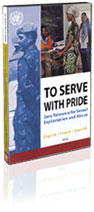 To Serve with Pride: Zero tolerance for sexual exploitation and abuse by our own staff
https://www.youtube.com/watch?v=NfMKMCYFgPo
[Speaker Notes: Sourced from IFRC Seven Moves Training. 

https://www.youtube.com/watch?v=NfMKMCYFgPo]
Six Core Principles
Sexual exploitation and sexual abuse constitute acts of serious misconduct and are therefore grounds for disciplinary measures, including summary dismissal 
Sexual activity with children (persons under the age of 18) is prohibited regardless of the age of majority or age of consent locally. Mistaken belief in the age of a child is not a defence 
Exchange of money, employment, goods or services for sex, including sexual favours or other forms of humiliating, degrading or exploitative behaviour, is prohibited. This includes any exchange of assistance that is due to beneficiaries
Six Core Principles
Sexual relationships between staff and beneficiaries of assistance, since they are based on inherently unequal power dynamics, undermine credibility and integrity and are strongly discouraged; 
Where a staff member develops concerns or suspicions regarding sexual exploitation or sexual abuse by a fellow worker, whether in the same agency or not, he or she must report such concerns via established reporting mechanisms; 
Staff are obliged to create and maintain an environment that prevents sexual exploitation and sexual abuse. Managers at all levels have a particular responsibility to support and develop systems that maintain this environment.
IFRC’s reporting mechanism
Main documents include:
Anti harassment guidelines
Child protection policy
Code of Conduct

Reporting mechanism:
Line manager 
Head of HR
Safe number – call center based in UK.

All 3 avenues have a duty of confidentiality
Prevention first!
Response is important but it is fundamental to raise awareness before an incident occurs especially for staff who work directly with beneficiaries

Sexual exploitation and abuse can have long term impacts on all areas of a person’s life – including their health (physical or mental), shame, exclusion or stigmatization

Youth and volunteers can be key advocates within the community
What can we do?
Check your National Societies policies and Code of Conduct

Make sure you are aware of the correct procedures for reporting 

Brief your team on these and on the six core principles outlined in the video 

If you notice an incident it is your duty as Red Cross Red Crescent staff to report this. It is a breach of the code of conduct if you do not report

HR role to brief new delegates and new staff members and raise awareness by distributing the policies and guidelines…but it is a duty of all staff to uphold this!
Any questions?
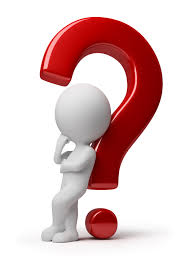